Les 6: Budget en begroting
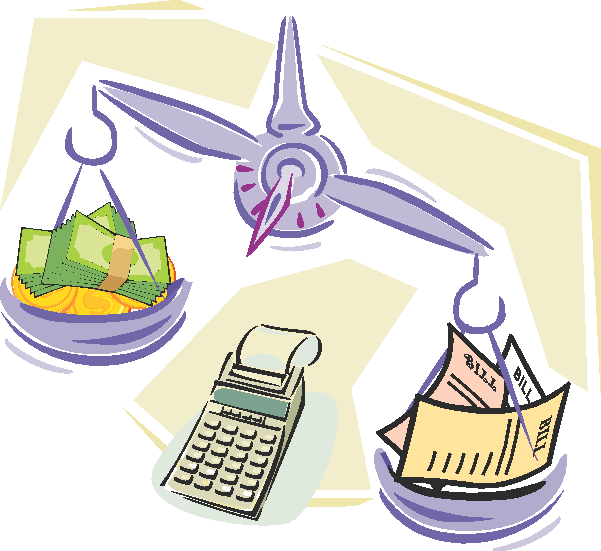 Budgetteren voor de onderneming
Budget en begroting
Doelstellingen:

De leerlingen kennen/kunnen aan het eind van deze les:

Kunnen tenminste twee doelen van een onderneming noemen.
Kunnen het onderscheid aangeven tussen plannen voor de lange termijn en voor plannen op de korte termijn.
Kunnen tenminste vier voorbeelden geven van plannen op de lange termijn.
Kunnen tenminste vier voorbeelden geven van plannen op de korte termijn.
Kunnen aangeven waarom er een sterk verband zit tussen de plannen lange termijn en op lange termijn.
Kennen de vier functies van budgettering en kunnen aangeven wat dit inhoudt. 
Kennen drie deelbudgetten en kunnen deze combineren tot het masterbudget.
Budget en begroting
Voordat ondernemer begint: welk doel bereiken?


Bijvoorbeeld:
Bepaald marktaandeel
Bepaalde winst per jaar
Budget en begroting
Wat moet gebeuren om gewenste doel te bereiken?
 Opstellen van plannen 

Het is belangrijk om aandacht te houden voor deze plannen en proberen in te spelen op verwachte ontwikkelingen.
 Eventueel plannen (zelfs) bijstellen.
Budget en begroting
Onderscheid in plannen:
Plannen voor lange termijn (>1 jaar)

Wat is het doel van de onderneming?
Welke vestigingsplaats kiest de onderneming?
Wordt er wel/geen personeel aangetrokken?
Wordt er wel/niet uitgebeid?
Budget en begroting
Plannen voor de korte termijn (<1 jaar)

Waarvoor gaan we de beschikbare productiemiddelen gebruiken?
Hoe gaan we de komende periode te werk?
Wie moeten er allemaal wanneer werken?
Wat het ik nodig om aan de vraag van de consument te kunnen voldoen?
Budget en begroting
Plannen op lange termijn monden uit op een gedetailleerde planning op korte termijn. 

Langetermijnplan is basis voor kortetermijnplan.

Planning op korte termijn vertaalt in geld 
 Begroten (begroting)
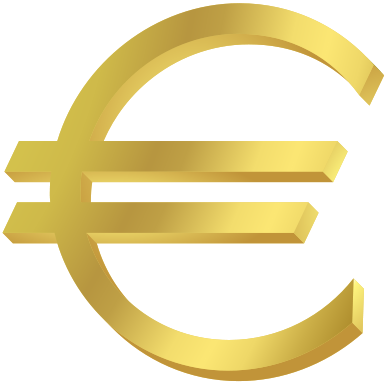 Budget en begroting
Als aan deze begroting een bepaalde opdracht of taakstelling wordt verbonden, spreken we van een budget.

Voorbeeld:
Komende jaar 20.000 stuks verkopen. Er is alleen aan voldaan als er minimaal 20.000 stuks worden verkocht.
Budget en begroting
Functies budgettering:

Delegatiemiddel
Communicatiemiddel
Vergelijkingsmiddel
Analysemiddel
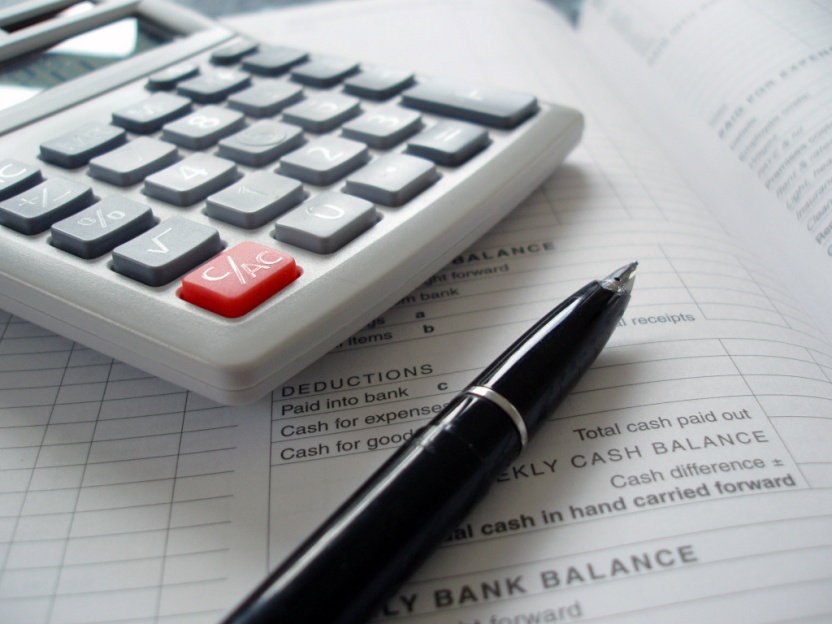 Budget en begroting
Delegatiemiddel

Beleid, bevoegdheden, werkzaamheden en verantwoordelijkheden kunnen door het budget worden overgedragen aan anderen (delegeren).
Budget en begroting
Communicatiemiddel

Via het budget kun je in één keer ‘de bedoeling’ voor het komende jaar laten weten. 
Werknemers weten zo waar ze aan toe zijn (positieve instelling).
Budget en begroting
Vergelijkingsmiddel

Behaalde resultaten kunnen afgezet worden tegen de planning.

Wens en realiteit kunnen worden vergleken.
Budget en begroting
Analysemiddel


Tijdens of aan eind, via budget en werkelijkheid nagaan of ‘het gedelegeerde’ is uitgevoerd. 

Analyseren van oorzaken van afwijkingen.
Waarom loonkosten € 50.000,- hoger dan gebudgetteerd/begroot? 

Doel: er de volgende periode rekening mee houden.
Budget en begroting
De totale budgettering is op te splitsen in een aantal deel budgetten:
Verkoopbudget	prognose van verkopen
Inkoopbudget	welke inkopen benodigd 				voor realiseren verkopen?
Kostenbudget	welke kosten nodig om  				verkopen te realiseren?

Combinatie van budgetten: Masterbudget
Budget en begroting
Een voorbeeld van een masterbudget is een exploitatiebudget. 
Een exploitatiebudget heeft de volgende opzet:
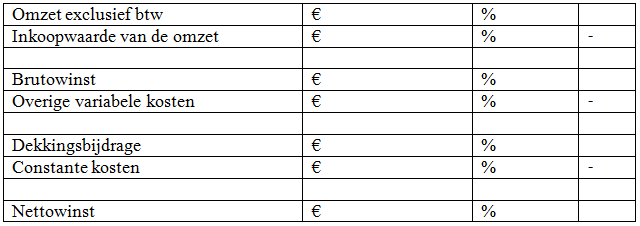 Budget en begroting
Toelichting schema:

De dekkingsbijdrage wordt ook wel contributiemarge genoemd.

De kosten worden ingedeeld in constante kosten en variabele kosten.

Bij budgetcontrole m.b.v. deze indeling controleren. Waardoor verschil in nettowinst?
Budget en begroting
Voorbeeld 6.1 klassikaal bespreken.
Budget en begroting
Voorbeeld 6.2 bekijken en eventueel maken.

Met opdrachten aan de slag.